The Mad Hedge Fund Trader“RISK OFF”
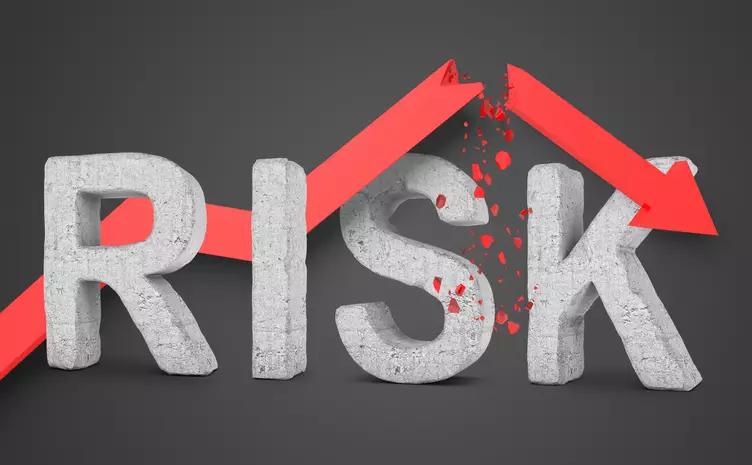 With John ThomasSilicon Valley, CA, May 4, 2022www.madhedgefundtrader.com
Trade Alert PerformanceNew All Time Highs!
*January   14.59% Final          *July  +0.61% Final*February   +8.78% MTD         *August +9.36% Final*March     +3.43% Final        *September 1.03% Final*April       +3.33% Final         *October +8.91% MTD*May        +8.13%   MTD         *November -11.79% Final*June        +0.71% Final         *December +11.26% Final*2022 YTD +30.18%compared to -9.2% for the Dow Average*+$542.74% since inception*Average annualized return of 43.71% for 13 years
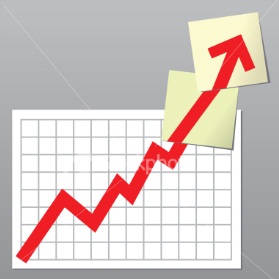 Portfolio Review70% Long, 20% short, 10% cashBullish at the bottom of the range
Expiration Value40.55%
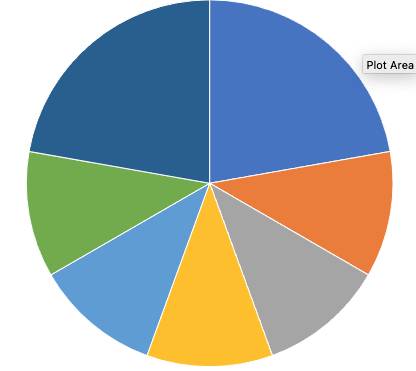 GTD 13 Year Daily Audited Performance
The Method to My MadnessThe Roaring Twenties are Here
*The Ukraine War stalls, putting the focus back on rising interest rates*That is prompting investors to dump growth tech and buy value and inflation plays, like commodities*Uranium has entered structural long term bull market*Half point rate hikes take us out of the frying pan into the fire, and we could get four in a row*The first seven Interest rate rises are in the market, but not the 5 that follow*A core short in bonds will be key, but trade this too*The pandemic is over and new variant is unlikely to affectthe US as immunity is so high*VIX over $30 is the ideal entry point for new long positions
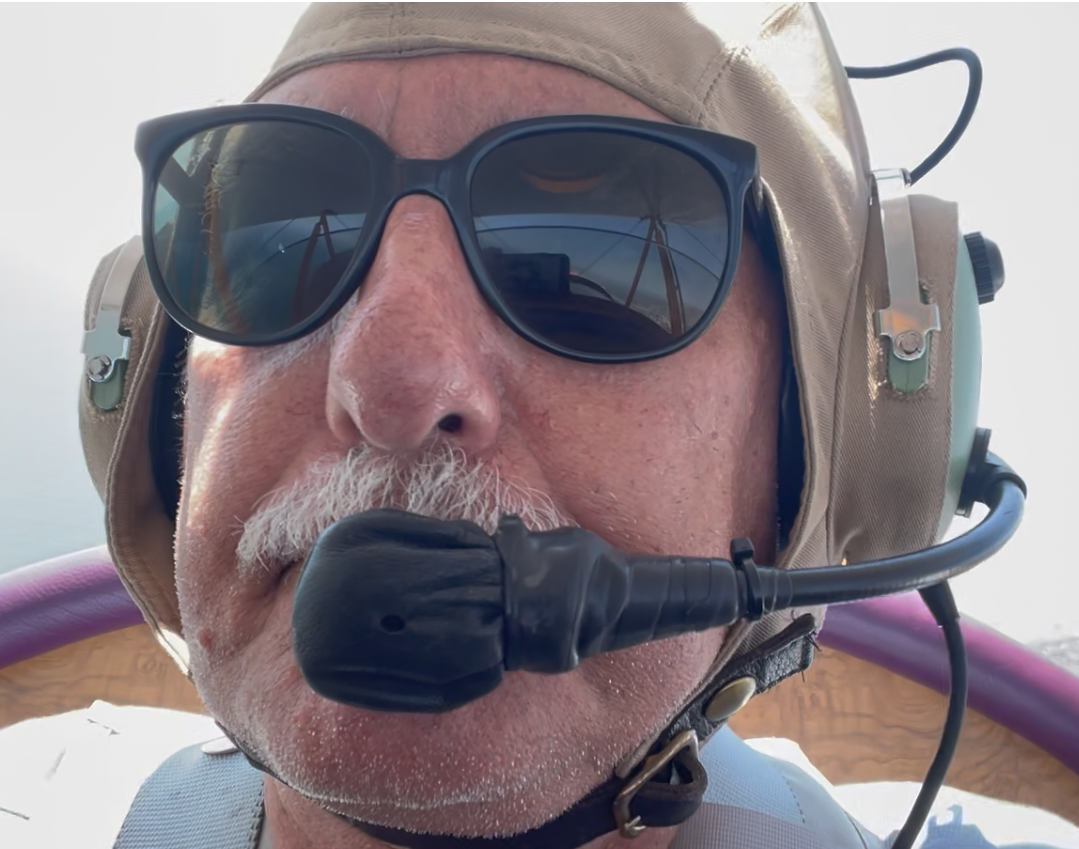 Corona Update –
*Corona virus cases at 80.6 million, up only 300,000 in a week, but lifting mask requirement on airplanes will bring a new spike* Deaths topping 988,000 and have only increased by 3,000 in the past week*Moderna has applied for under fives vaccine using two micro doses, FDA may approve both Moderna and Pfizer vaccine by the summer at the same time*Second boosters approved by CDC for over 50’s will prevent a recurrence*Pandemic is still going to near zero by summer, book those cruises*Covid is with us for good and big pharma will offer combinedannual covid and flu shots by the fall
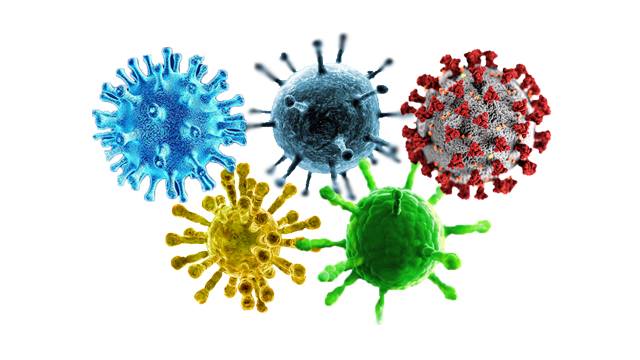 The Pandemic is Over
February 2 2022 Infection Rate
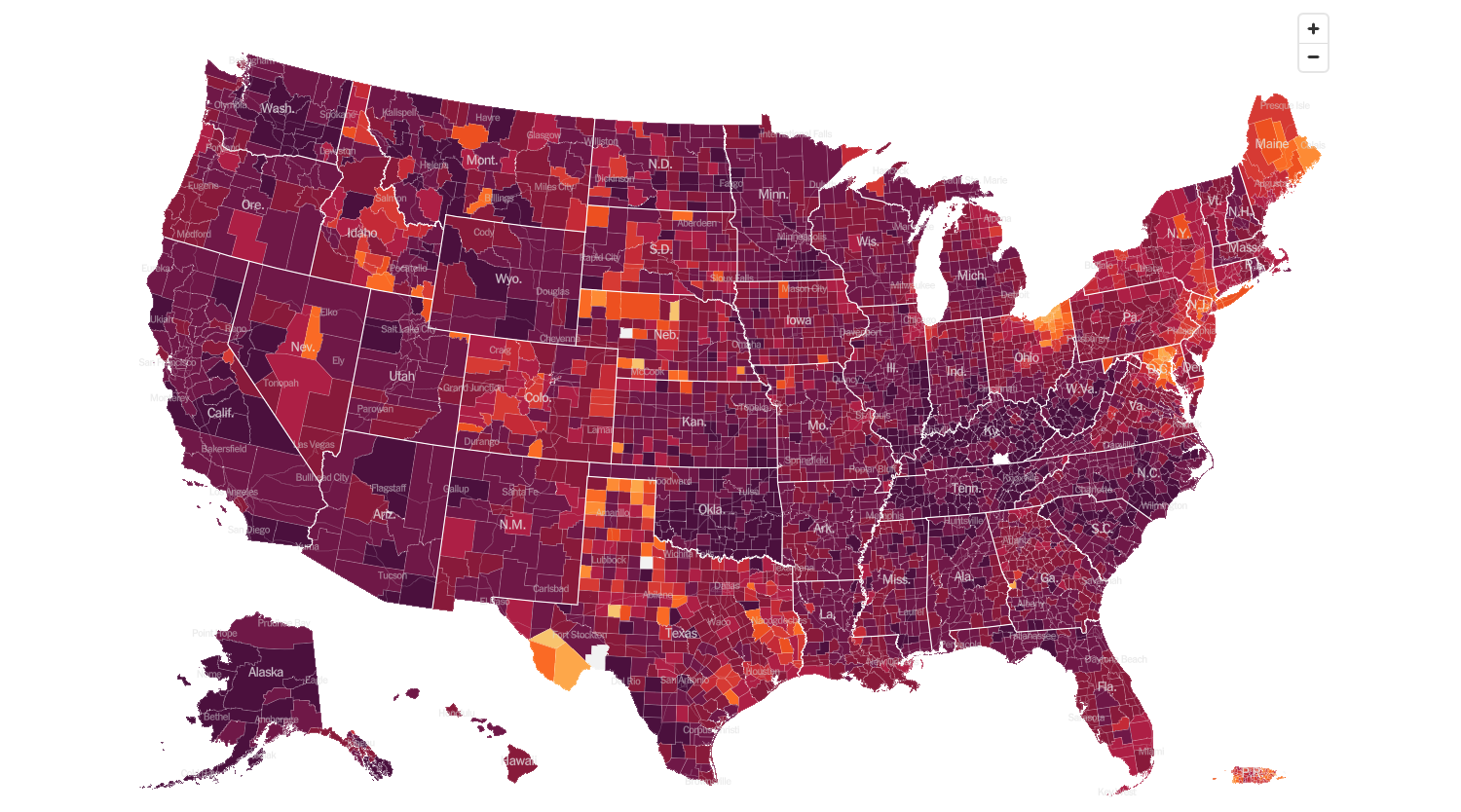 May 4 2022 Infection Rate
The Global Economy – On or Off
*US economy leads the world by a huge margin, with Europe and Asia lagging*Q1 GDP plunges -1.4%, with exports a major drag*World Bank Cuts Global Growth Outlook on Russian War, from 4.1% in January to 3.2%. *Retail Sales Jumped 0.5% in March, and up 6.9% YOY, while import prices hit an 11-year high *Producer Price Index Rockets by 11.2%, an 11-year high. ***
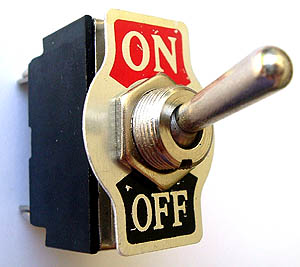 The Mad Hedge Profit PredictorMarket Timing Index – Buy TerritoryAn artificial intelligence driven algorithm that analyzes 30 differenteconomic, technical, and momentum driven indicators
The Mad Hedge Profit PredictorFrom Extreme “BUY” to Neutral
SELL
Do Nothing
BUY
Weekly Jobless Claims – Falling 180,000 – down 5,000
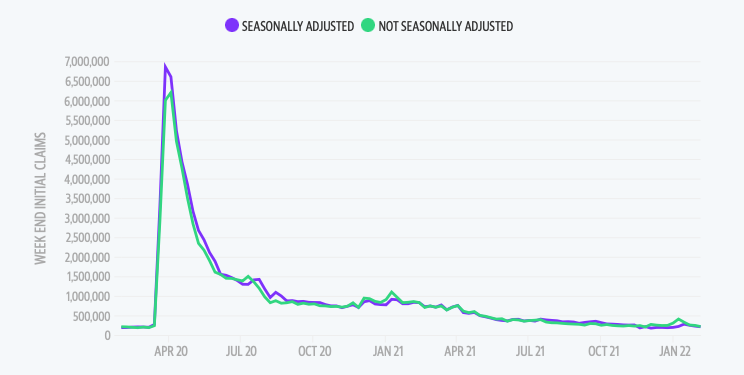 Stocks – Tech is Trash
*Tech is trash as traders flee interest sensitive growth stocks*Story stocks are dead, like Teladoc (TDOC) and Robinhood (HOOD)*Investor Optimism Hits 30-Year Low, according to the Association of Individual Investors. Now only 15.8% of investors are bullish *New interest is is cheap value stocks with consistent earnings*Everything went down in the last selloff as funds “de-grossed” cut risk, and raised cash*Commodities sold off too, creating a great entry point, as they will come back the fastest as long as inflation is hot*Netflix melts down, from $700 to $185 on streaming competition*Defense stocks still on a tear thanks to long term increase in demand for weapons*Look for terrible H1 and strong H2 scenario to continue
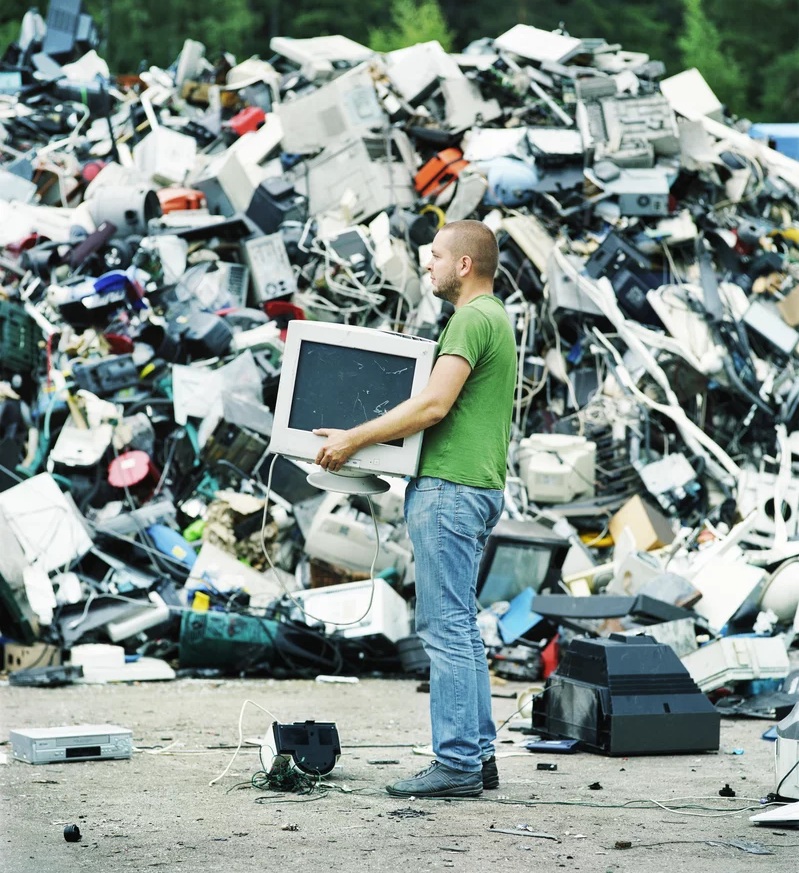 S&P 500 – Back to the Bottom of the Range-April 20long 5/$370-$380 bull call spread, took profits on long 4/$470-$480 bear put spread Took profits on long 2/$465-$475 bear put spread Took profits on long 2/$410-$420 bull call spread, Took profits on long 2/$480-$500 bear put spread, Took profits on long 10/$410-$420 bull call spread
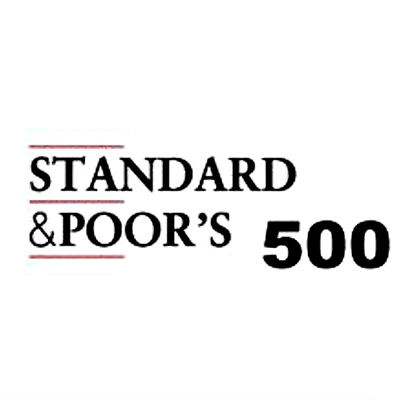 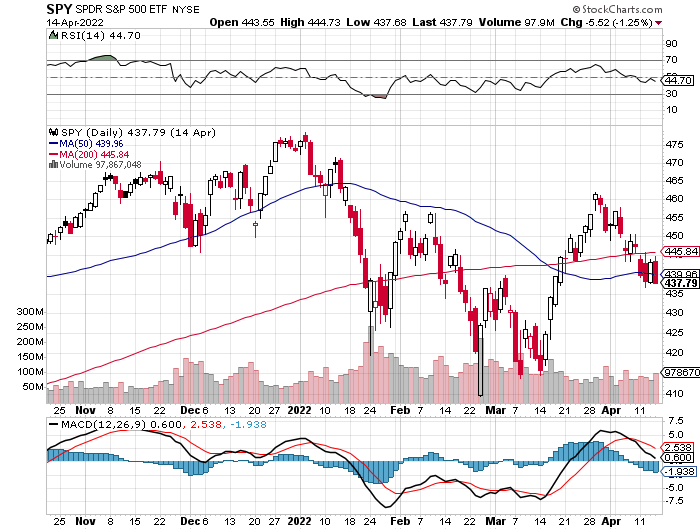 The Bottom 410Down-17%
S&P 500 – Back to the Bottom of the Range-May 4took profits on long 4/$470-$480 bear put spread Took profits on long 2/$465-$475 bear put spread Took profits on long 2/$410-$420 bull call spread, Took profits on long 2/$480-$500 bear put spread, Took profits on long 10/$410-$420 bull call spread
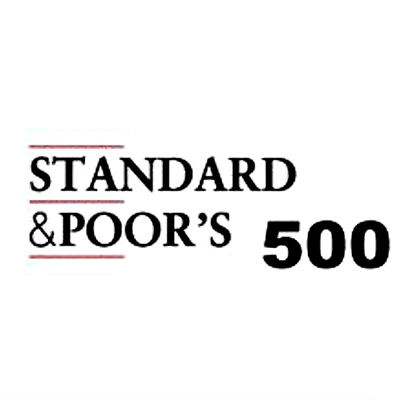 The Bottom 410Down-17%
ProShares Ultra Short S&P 500 (SDS)- a great hedge for long stocks and bondslong 2X position has a hedge against longs and bond shorts
(VIX) – Dying a Slow Deathclassic summer market
(VXX)-
Dow Average ($INDU)-
Russell 2000 (IWM)- took profits on Long 10/$137-$142 vertical bull call spreadtook profits on Long 10/$153-$156 vertical bear put spread
NASDAQ (QQQ) – long (QQQ) 4/$330-$335 put spread took profits on long (QQQ) 3/$340-$345 put spread covered long (QQQ) $325-$330 put spread
The Barbell Portfolio
*50% Big Tech - 2% of US Employment but 27% of Market Cap and 38% of Profits50% Domestic Recovery, including:RailroadsCouriersBanksConstructionCredit CardsEvent organizersTicket salesRetailers
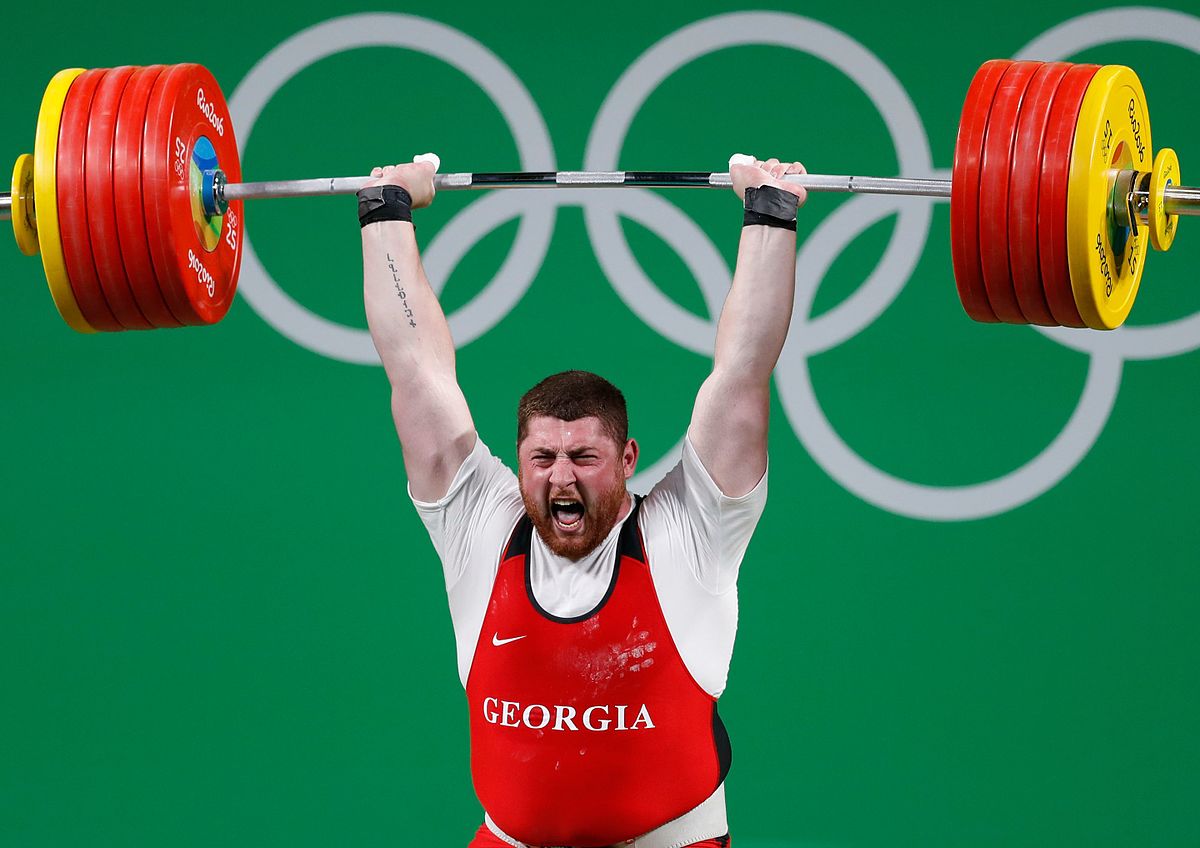 Microsoft (MSFT)-took profits on long 2/$340-$350 bear put spreadtook profits on long 12/$220-$230 call spreadstop loss on long 12/$170-$180 call spread
Facebook (FB)- Changes Name to “Meta”took profits on Long 9/$290-$300 vertical bear put spreadstopped out of Long 9/$190-$200 vertical bear put spread
Apple (AAPL)- Earnings Beatshare buyback program jumped by an eye popping $90 billionTook profits on long 2/$180-$190 put spread
Alphabet (GOOGL) – Ad king on economic recoveryAlphabet Misses on Top and Bottom took profits on long 12/$1,200-$1,230 bull call spreadtook profits on long 9/$1,030-$1,080 vertical bull call spread
Amazon (AMZN) – took profits on long 2/$3,400-$3,500 bear put spreadtook profits on long 9/$2,800-$2,900 bull call spread
PayPal (PYPL) -took profits on long 4/$90-$95 call spread
Tesla (TSLA) –Earnings Soar by 87% YOY Aiming for 1.5 million cars in 2022but Elon’s stock was put up for margin loan to buy Twitter, tanking the stockTesla to Split Shares and Pay Dividend took profits on long 2/$550-$600 call spreadtook profits on long 2/$600-$650 call spread
NVIDIA (NVDA) – A Mad Hedge 50 bagger – Global Semiconductor Shortage Slows Auto Industry,
Palo Alto Networks (PANW)- Hacking never goes out of fashion
Advanced Micro Devices (AMD)- Recession fearsprogramable logic devicestook profits on long 2/$75-$80 call spread
Salesforce (CRM)- Massive Online Migrationtook profits on long 9/$125-$130 vertical bull call spreadtook profits on long 8/$125-$130 vertical bull call spreadtook profits on long 2/$105-$115 call spread
Adobe (ADBE)- Cloud playThe Quality Non-China tech play
ProShares Ultra Technology ETF (ROM) – 2X Long Technology ETFtook profits on long 10/$62-65 call spread
The Second Half of the Barbell
*Bets on a domestic recovery in 2022 Q4*Upside potential in 2022 far greater than tech*Some of these have not moved for 5 or 10 years*Focuses on economically sensitive cyclical industries*Makes a great counterweight to high-growth technology*We could spend all of next year rotatingbetween the two groups
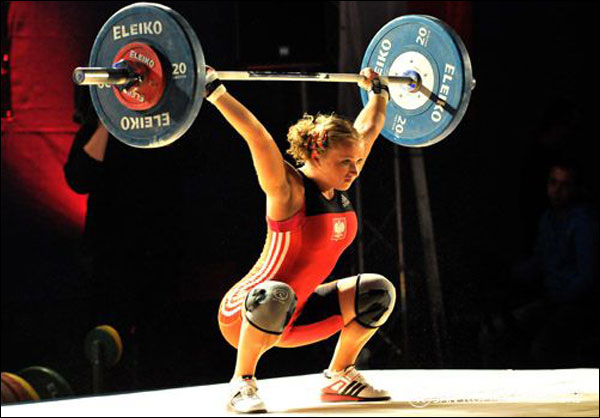 Boeing (BA) –Disastrous Earnings$2.7 loss booked in Q1long 3/$146-$149 call spreadtook profits on long 2/$150-$160 call spread
Package Delivery- United Parcel Service (UPS) - Package Deliveryrecord profitstook profits on long 11/$130-$140 call spread
Caterpillar (CAT)- Ag + Infrastructure + Housingtook profits on long 12/$145-$150 call spreadtook profits on long 11/$125-$135 call spread
Walt Disney (DIS)- Florida Declres Warstopped out of long 10/$165-$175 call spreadtook profits on long 3/$170-$180 call spread
Industrials Sector SPDR (XLI)-(GE), (MMM), (UNP), (UTX), (BA), (HON)
US Steel (X) – Commodity Boom and Wartime boost
Union Pacific RR (UNP)- Big Stuff to Shipnear record earnings announcedtook profits on long 5/$200-$210 call spreadtook profits on 11/$150-$160 call spread
Wal-Mart (WMT)-took profit on Long 11/$125-$130 bear put spreadtook profit on Long 10/$119-$121 bear put spreadtook profits on Long 8/$114-$117 bear put spread
Macys’ (M) – Retail Punishedtook profits on Long 8/$23-$25 bear put spread
Delta Airlines (DAL) – Travel is Back!
Transports Sector SPDR (XTN)- Worst Hit Sector(ALGT),  (ALK), (JBLU), (LUV), (CHRW), (DAL)
Health Care Sector (XLV), (RXL)(JNJ), (PFE), (MRK), (GILD), (ACT), (AMGN)
Amgen (AMGN)took profits on long 11/$185-$200 bull call spread
Goldman Sachs (GS) – took profits 12/$330-$350 call spreadtook profits 11/$330-$350 call spreadstop loss on long 11/$385-$395 call spreads
Morgan Stanley (MS) – Blows Away EarningsEquity trading came in a hot $3.2 billion and bond trading $2.9 billion  took profits on long 11/$85-$90 call spreadstop loss on long 11/$95-$98 call spreadtook profits on long 10/$85-$90 call spread profits on long 2/$55-$60 call spread
JP Morgan Chase (JPM)-Takes a Russia Hit, losing $524 billion on its exposure there. took profits 12/$148-$152.50 call spreadtook profits on long 10/$130-$140 call spreadtook profits on long 8/$140-$145 call spreadtook profits on long 7/$140-$145 call spread
Bank of America (BAC) – took profits long 12/$39-$42 call spreadstop loss on long 11/$43-$45 call spread  took profits on  11/$37-$40 call spread  took profits on long 2/$28-$30 call spread
SPDR Metals & Mining ETF (XME) – long 2/$28-$30 call spread
Blackrock (BLK)-Asset Collection Boomtook profits on long 3/$770-$790 call spreadtook profits on long 3/$310-$340 call spread
Visa (V) – “Touchless” Bitcoin Dragtook profits on long 5/$220-$225 bull call spreadtook profits on long long 5/$195-$205 bull call spreadtook profits on long 9/$180-$185 bull call spread
Consumer Discretionary SPDR (XLY)(DIS), (AMZN), (HD), (CMCSA), (MCD), (SBUX)
Berkshire Hathaway (BRKB)- Natural BarbellBuys Alleghany Insurance, for $11.6 billion long 5/$300-$310 call spread, took profits on long 2/$270-$280 call spread
Europe Hedged Equity (HEDJ)-
Japan (DXJ)-
Emerging Markets (EEM) - Pro trade, Weak Dollar, Long Recovery Play
Bonds – Bottom Fishing
*Bonds Hit New Three-Year Lows, with yields soaring to 3.02% overnight*Mortgage Refi’s Down 67% YOY, thanks to a 30-year fixed rate mortgage that has topped 5.0%*Half of all new mortgages are now 5/1 ARMS*Final target is a 3.50% overnight rate *US National Debt Tops $30 Trillion, the end result of 20 years of deficit spending. *Sell any six-point rally in the (TLT)*US Treasury bond fund (TLT) could plunge from $180 in 2020  to $105 by 2023
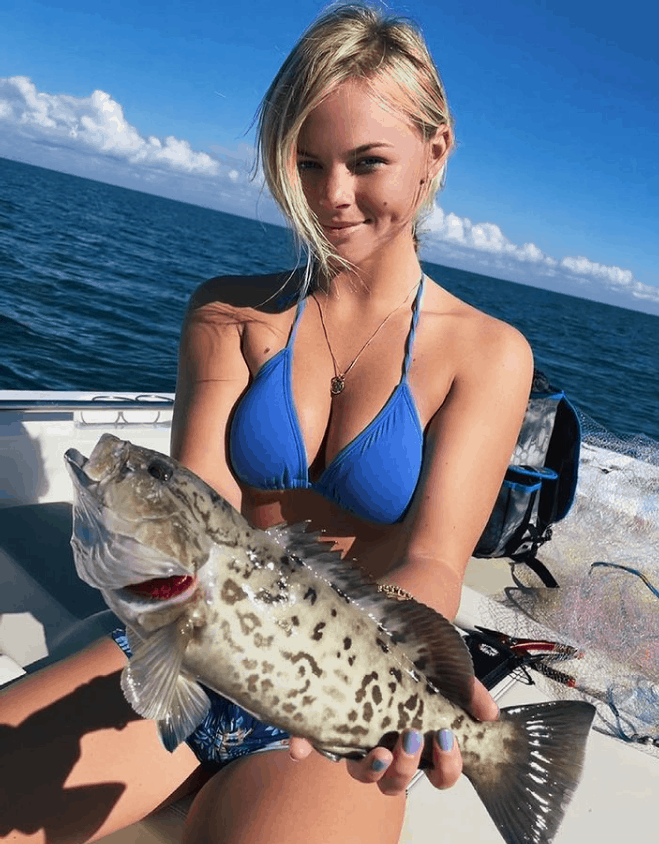 Treasury ETF (TLT) – Breaking Downlong 5/$128-$131 put spread, long 2X 5/$127-$130 put spreadlong 2X 5/$110-$113 put spread, stopped out of long 4/$127-$130 call spreadtook profits on long 2/$149-$152 put spread, took profits on long 2/$147-$150 put spreadtook profits on long 3/$150-$153 put spread, took profits on long 3/$127-$130 call spread
Ten Year Treasury Yield ($TNX) – 2.56%
Junk Bonds (HYG) 5.89% Yield to Maturity
2X Short Treasuries (TBT)-Another run at highs
Foreign Currencies – Yen Collapse
*Failure of the Bank of Japan to raise interest along with the rest of the world crushes the yen*Soaring interest rates and flight to safety turbocharge the buck*Ukraine war crushes the Euro*Commodity currencies like (FXA) and (FXC) take a break on commodities selloff*Currency with the fastest appreciating interest rates usually does best and that’s the US*Long-term fundamentals are still poor, a dollar short could be the new ten-year trade, but not yet*Stand aside from forex for now, there are getting fish to fry
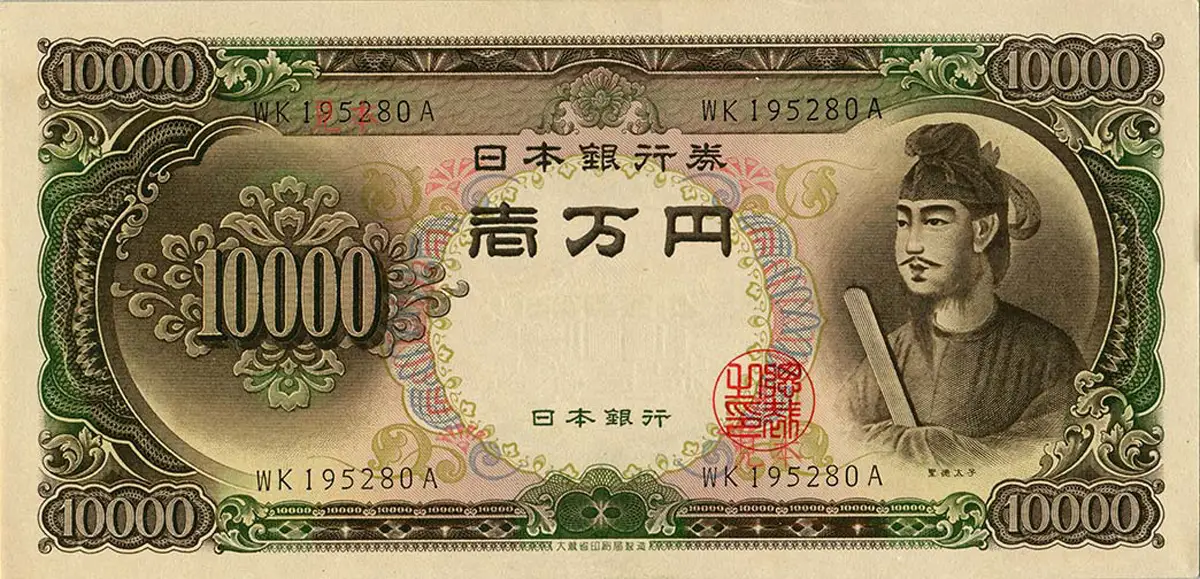 Japanese Yen (FXY)
Euro (FXE)-
British Pound (FXB)-
Australian Dollar (FXA)- The Global Recovery Playtook profits on long 8/$67-$69 call spread
Emerging Market Currencies (CEW)
Chinese Yuan- (CYB)-
Bitcoin – ChurningBuy the Mad Hedge Bitcoin Letter at https://www.madhedgefundtrader.com/store/
*Bitcoin backs off, from $48,000 to $39,000, or 18.75%*A second country makes Bitcoin its national currency, the Central African Republic, joining El Salvador*Secret Service Seizes $102 Million in Crypto, in 254 cases since 2015. Crooks go where the money is. *But Dogecoin is up on the Musk takeover of Twitter.*No 2 Miner Kazakhstan bans Bitcoin mining to conserve energy*Long term “BUY” signal for Bitcoin still intact*Buy Bitcoin and Ethereum on the bigger dip
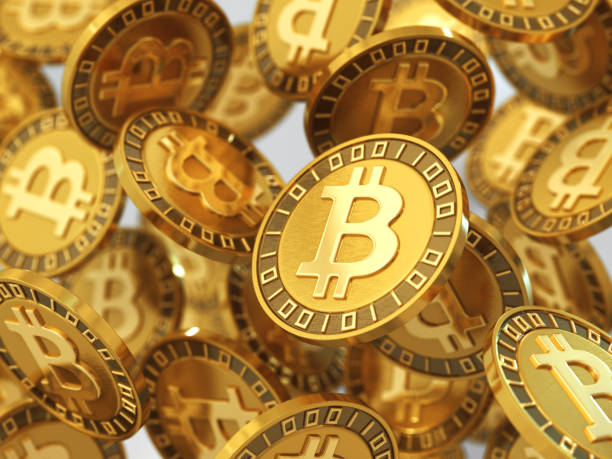 Bitcoin ($BTCUSD) – Finding a bid
Ethereum (ETHE) –
MicroStrategy (MSTR) –
Amplify Transformational Data Sharing ETF  (BLOK) –
Energy & Commodities –
*Russia cuts gas exports to Poland and Bulgaria, sending European gas up 17% overnight*Germany may be next, go long heavy sweaters in German for next winter*In the end, it will be price, not politics, that cuts the German-Russian energy link*Watch for the “Putin Resigns” headline, which could take oil down $50 overnight*Massive short squeeze for copper has begun*New bull market in uranium will continue for years as energyhungry nations look for new non-carbon sources to replace Russia*Avoid all energy plays like the plague, it’s the newbuggy whip industry as the US de-carbonizes
The Commodities Story
*Inflation and the Ukraine War have turbocharged the commodity space*Even if inflation peaks, commodities will keep rising because they’re not making them anymore*Paper assets like stocks and bonds can be created with a spreadsheet entry*Commodities can take a decade to bring on new supply*Regulation, harsh conditions, huge capital requirement, financing, infrastructure all conspire to delay new supply*The Ukraine War really poured gasoline on the fire, squeezing already short supplies of nickel, corn, wheat, andsoybean oil*In 2021 Ukraine produced 13% of the world’s calories*if Tesla meets 20 million unit a year target, demand for lithium,nickel, and cobalt will triple
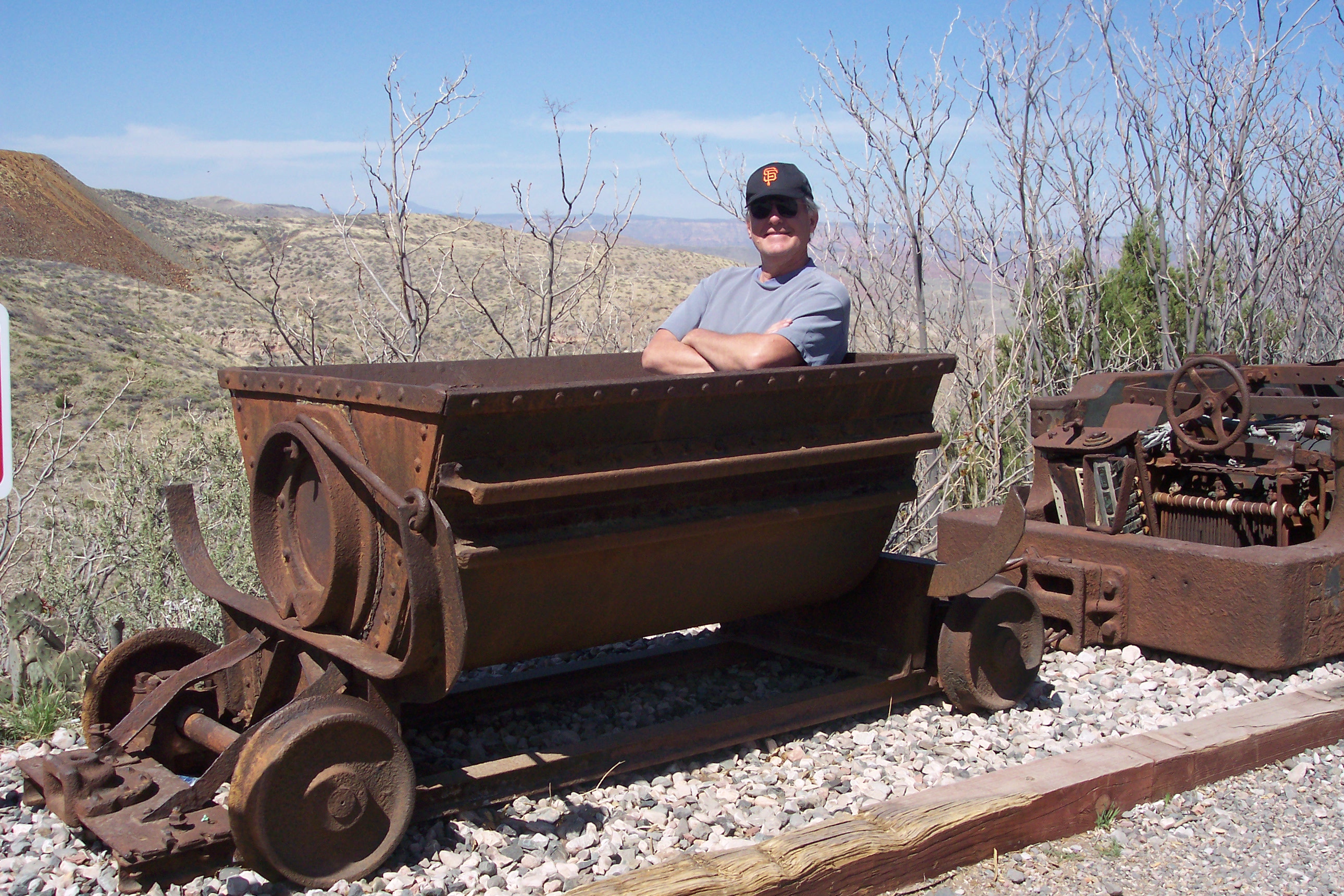 Oil-($WTIC)
United States Oil Fund (USO)long 10/$9.50-$10 Vertical bull call spread
Energy Select Sector SPDR (XLE)-No Performance!(XOM), (CVX), (SLB), (KMI), (EOG), (COP)
Halliburton (HAL)-
Natural Gas (UNG) -
Freeport McMoRan (FCX) -
Cameco (CCJ) -long 5/$20-$23 bull call spread
Precious Metals – Secular New Gold Bull
*Gold maintains strength on new long term structural buyers of gold*Russia is moving as many assets as possible into gold to avoid US sanctions*So are other sanction prone countries, like China and Iran*Many analysts are now raising their targets for the barbarous relic now that Bitcoin has utterly failed to provide protection against absolutely anything. Wars, inflation, economic, slowdown, pandemic, Bitcoin has fallen in every case.*Recently falling interest rates give gold and additional boost *It is after all a classic inflation play, which will risebefore it falls*Silver is still the bigger and better long-term play
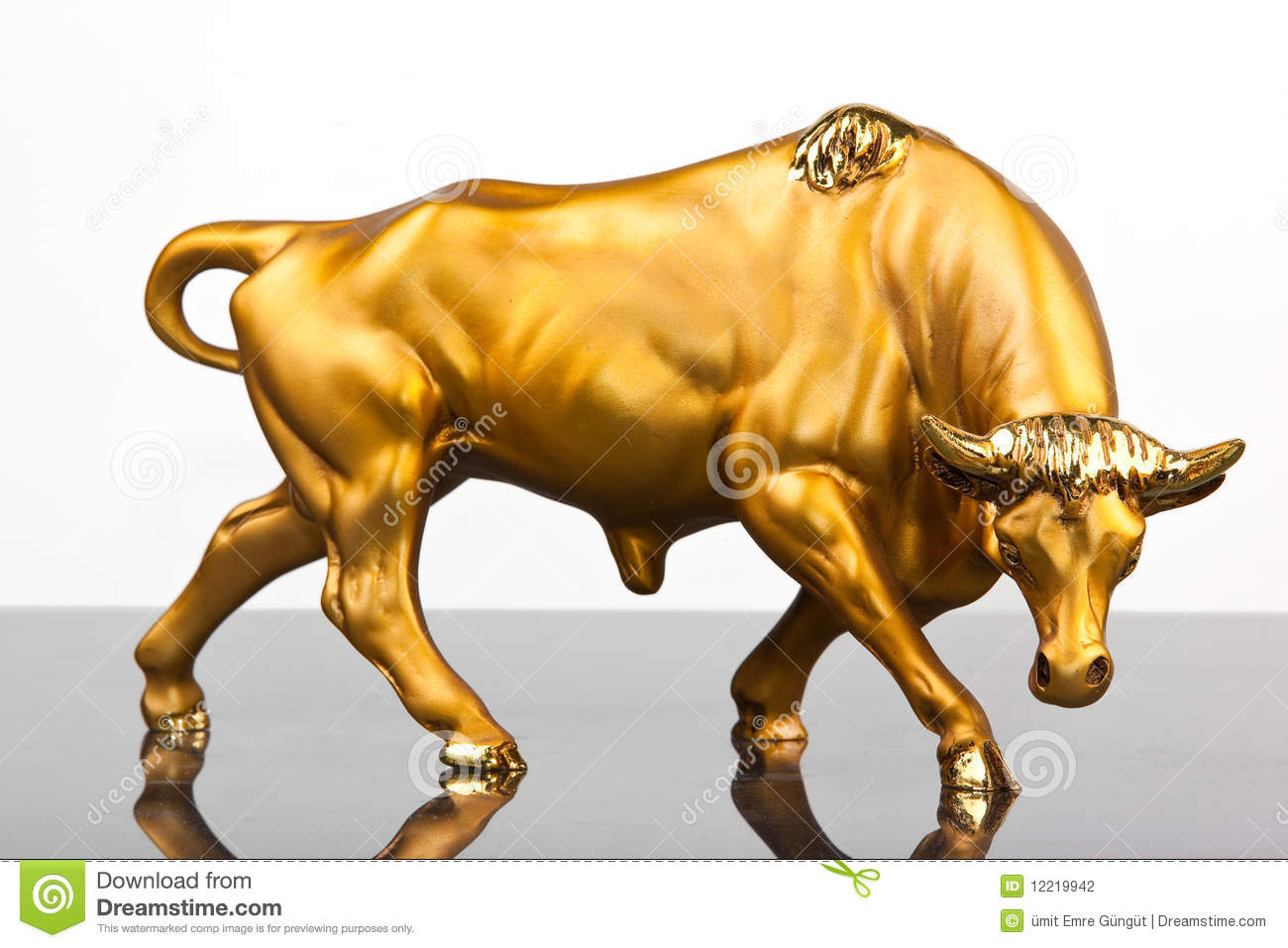 Gold (GLD)-long 5/$165-$170 bull call spread
Market Vectors Gold Miners ETF- (GDX) –
Barrick Gold (GOLD)took profits on long 1/$21-$23 call spreadtook profits on long 11/$22-$24 call spread
Newmont Mining- (NEM)-took profits on long $55-60 call spread
Silver- (SLV)-took profits on long 11/$19-$20 call spread
Silver Miners - (SIL)-
Wheaton Precious Metals - (WPM)-took profits on long 2/$39-41 call spread
Real Estate – Moving to ARMS
*Pending Homes Sales Fell 1.2% in March, down 8.2% YOY. Only the northeast was up *Mortgage Interest Rates Hit 14 Year High, doubling from 2.75% to 5.20%*New Mortgage demand has hit a 13-year low.*Demand Doubles for Adjustable-Rate Mortgages, thanks to rocketing 30-year rates *New York Real Estate Sees Record Sales, up 33% in Q1 *US Housing Starts Hit 15 Year High, up 0.3% in March to 1.79 million *S&P Case-Shiller hits new all-time highs at 19.8% YOY
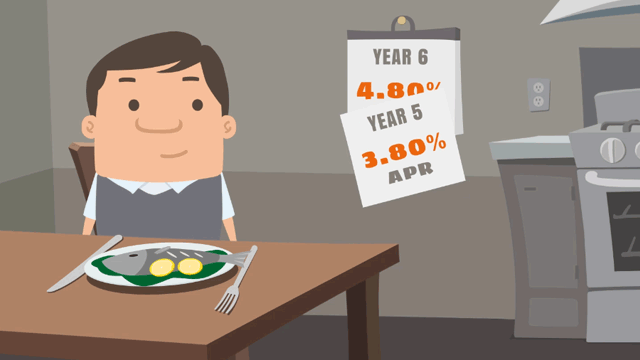 S&P Case ShillerS&P Case Shiller Rockets 19.8%, in November with its National Home Price IndexPhoenix (32.9%), Tampa (32.6%), and Miami (29.7%)
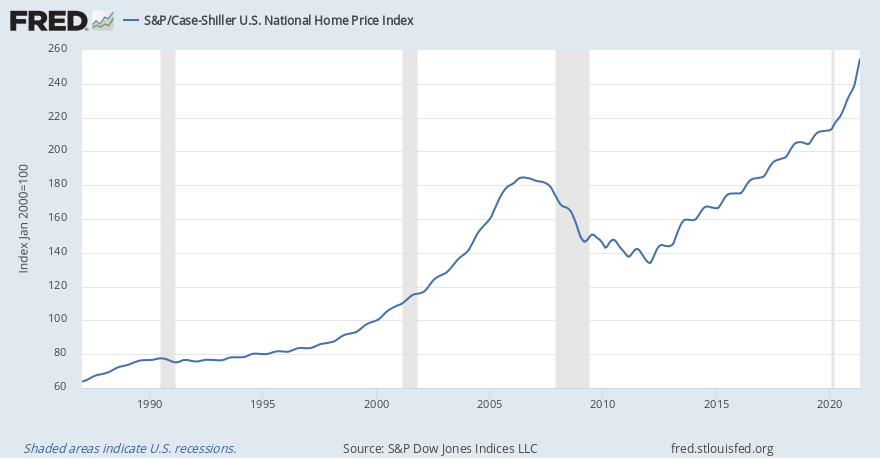 Crown Castle International (CCI) – 3.12% yielding cell phone tower REIT
US Home Construction Index (ITB)(DHI), (LEN), (PHM), (TOL), (NVR)
Trade Sheet-So What Do We Do About All This?
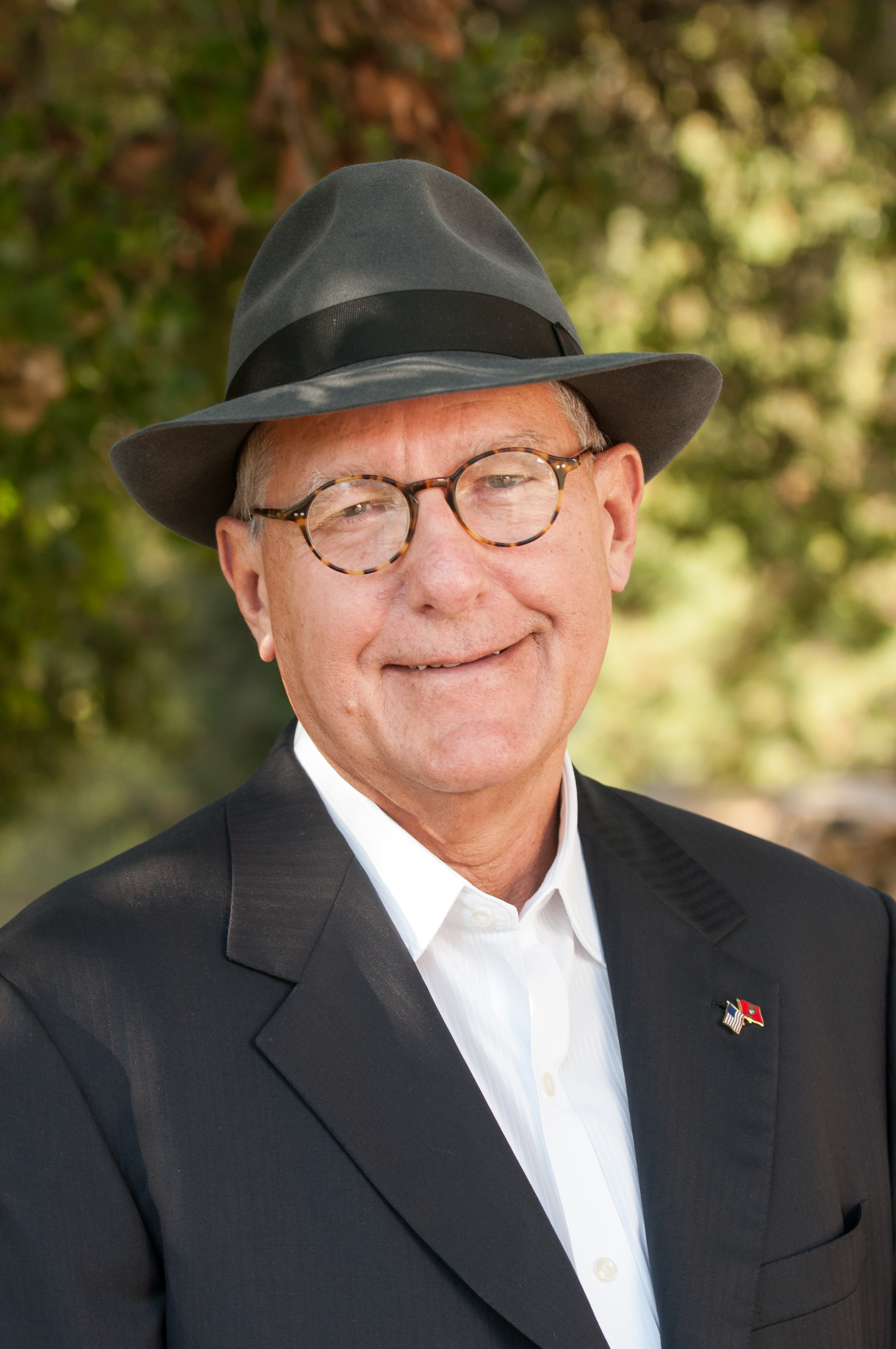 *Stocks – buy the big dips*Bonds – sell rallies aggressively*Commodities-buy dips*Currencies- stand aside*Precious Metals – buy dips*Energy – stand aside*Commodities – Buy dips*Volatility - sell short over $30*Real estate – stand aside*Bitcoin – buy dips
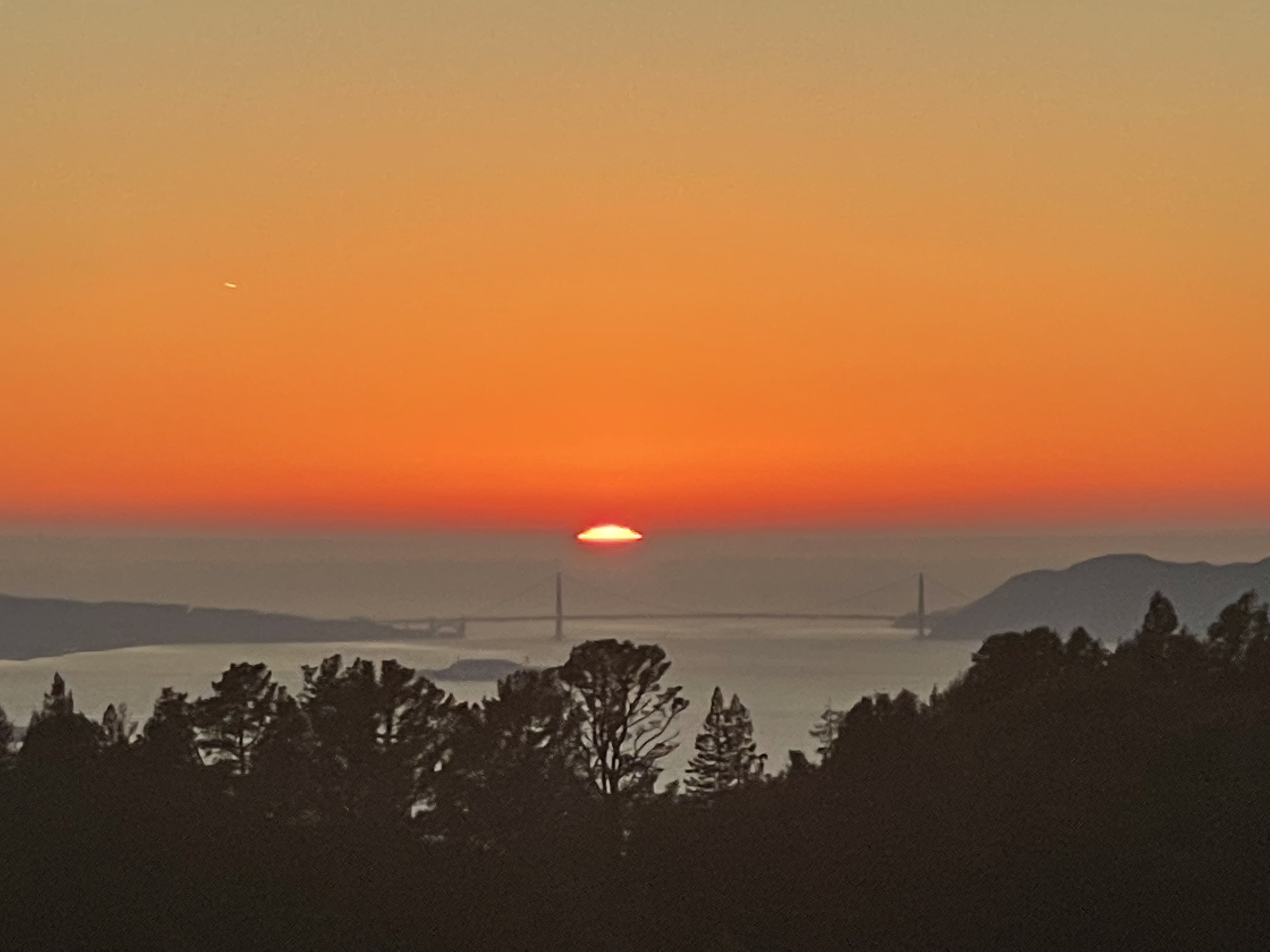 Next Strategy Webinar12:00 EST Wednesday, May 18 from Silicon Valley, CA email me questions at support@madhedgefundtrader.com
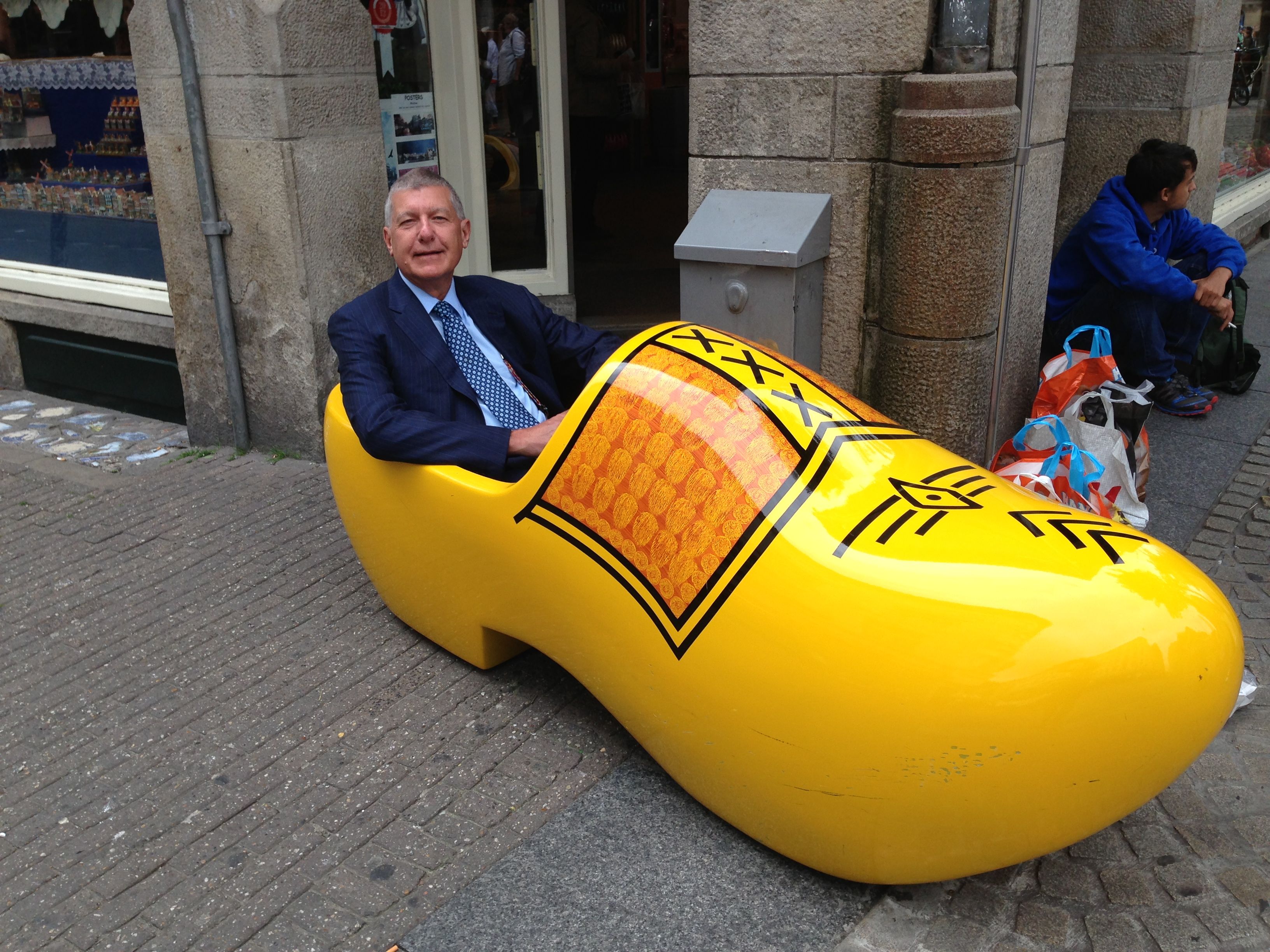 Good Luck and Good Trading!